Буквосочетания
Учитель английского языка
Стежко Юлия Викторовна
Буквосочетание sh читается как [ʃ]
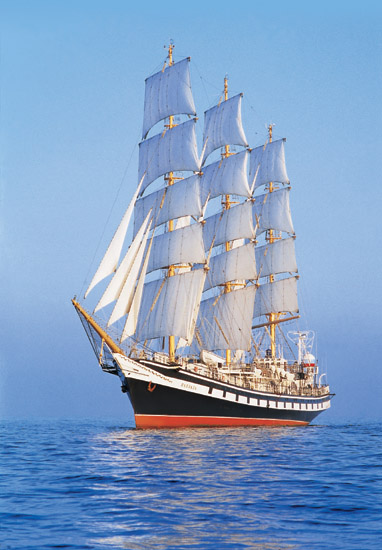 SHIP [ʃɪp]  

                       SHEEP [ʃiːp]  


FISH [fɪʃ]
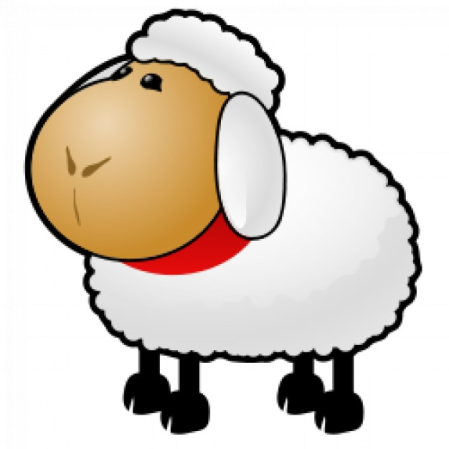 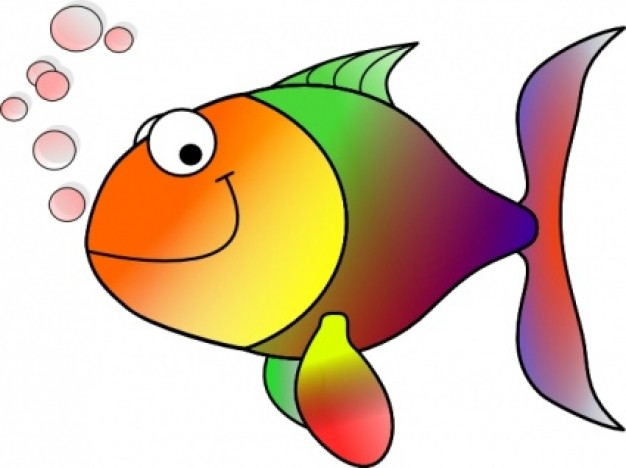 Буквосочетание ch читается как [tʃ]
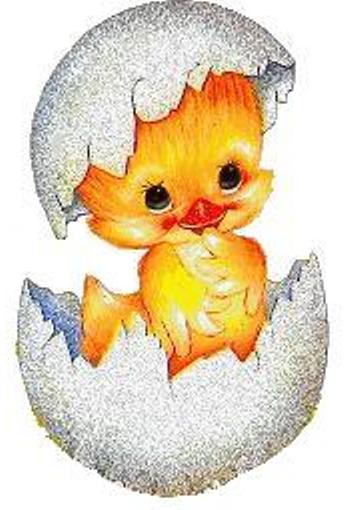 CHICK [ʧɪk] 



                              CHEESE [ʧiːz]
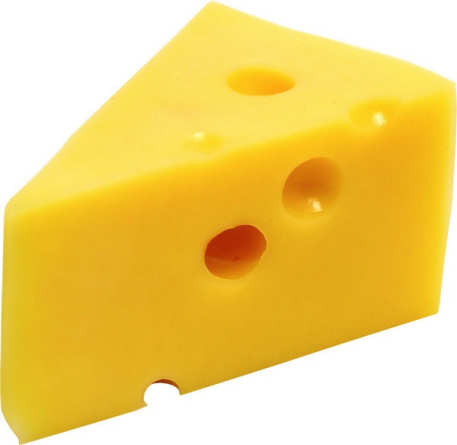 Буквосочетание th читается как [Ɵ]
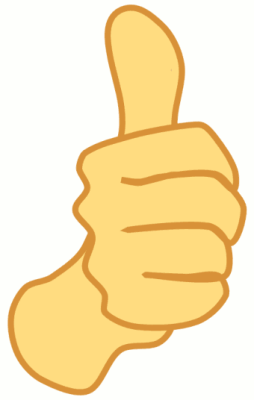 THUMB [θʌm]



               THIMBLE ['θɪmbl]
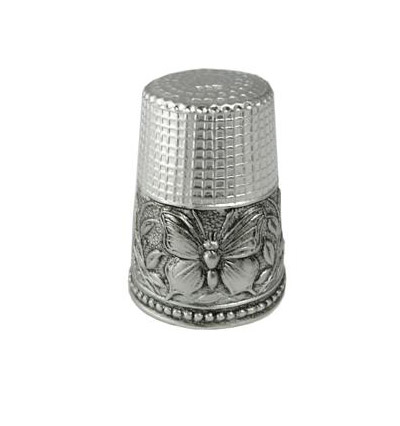 Буквосочетание th читается как [ð]
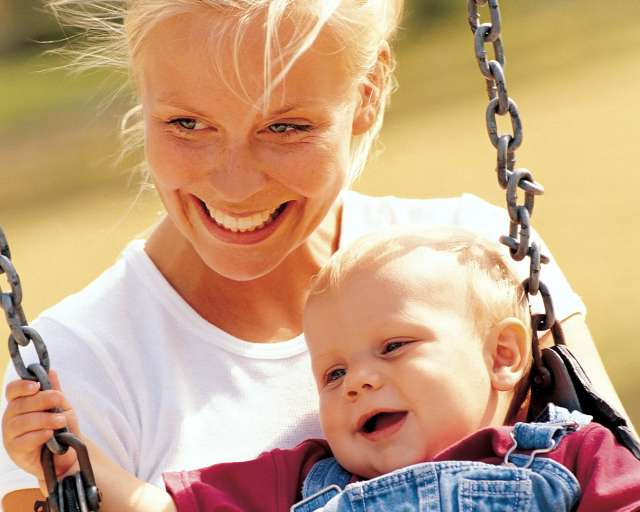 MOTHER [‘mʌðə]
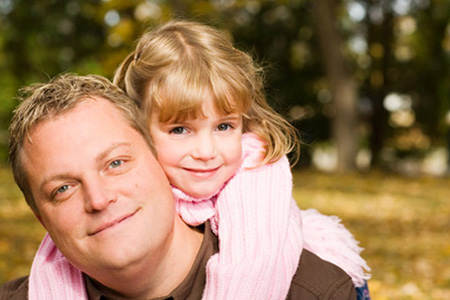 FATHER [‘fa:ðə]
Буквосочетание ph читается как [f]
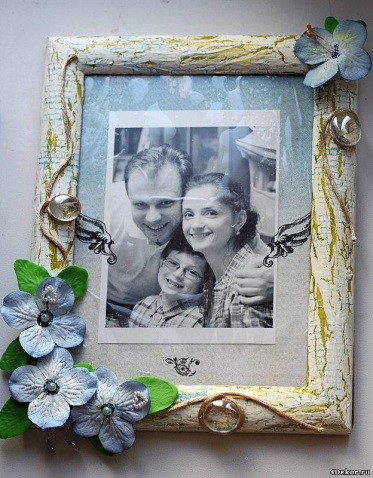 PHOTO ['fəutəu] 


                                     DOLPHIN['dɔlfɪn]


ELEPHANT ['elɪfənt]
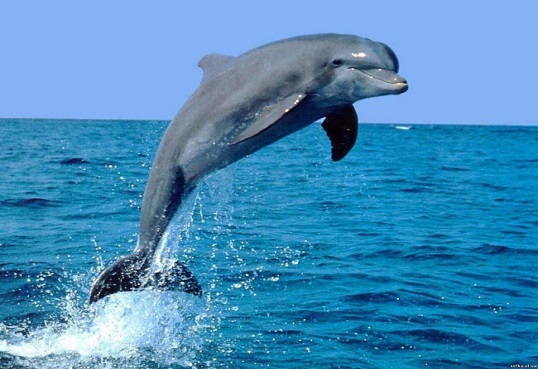 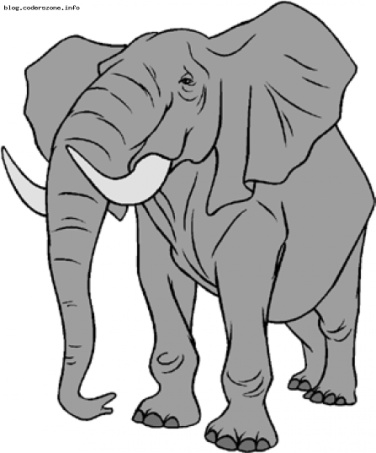 Вставьте пропущенные буквы:
_ _ oto
_ _ imble
_ _ ick
Fi_ _ 
_ _ ip
Fa _ _ er
Dol _ _ in
_ _ umb
Ele_ _ ant
_ _ eep
_ _ eese
Mo _ _ er
Thank you!!!